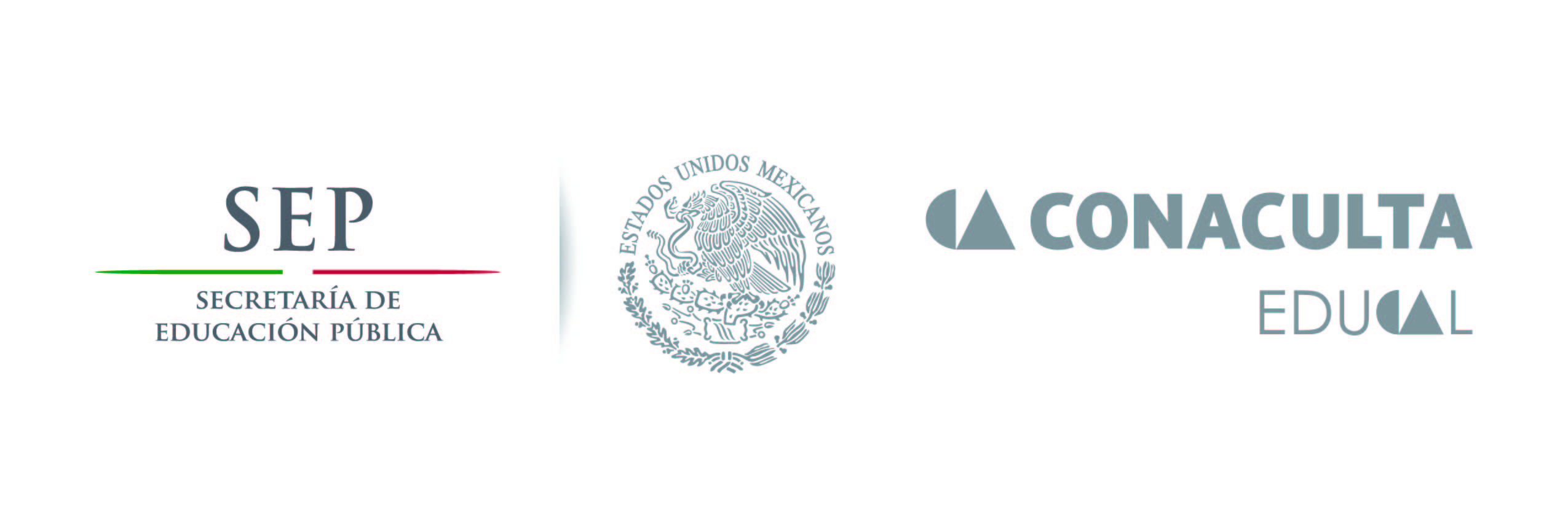 Educal, S.A. de C.V.
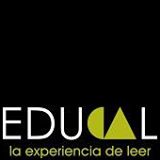 Ejercicio de Participación Ciudadana 2015
Programa de donación de libros a grupos vulnerables de la sociedad
13 de agosto de 2015
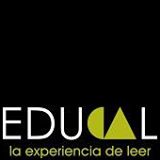 Alineación
El PGCM es uno de los tres programas transversales derivados del Plan Nacional de Desarrollo (PND) 2013-2018
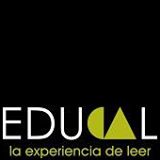 Objetivos del PGCM
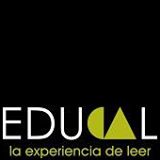 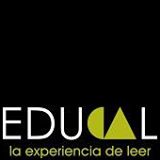 Objetivo. Participación Ciudadana
Impulsar mecanismos para la prevención y combate a la corrupción, a través de la Contraloría Social, entendida como la organización y la capacitación a beneficiarios de programas de desarrollo social para que vigilen la operación de dichos programas en apego a legalidad.
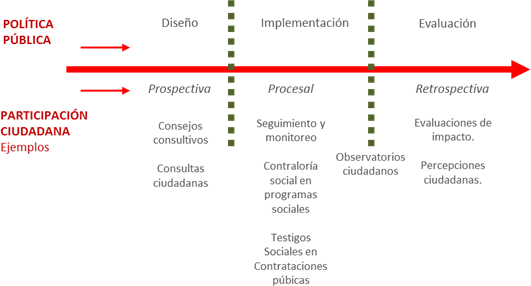 Requisitos para registrase al Programa de Donación de libros a grupos vulnerables de la sociedad.
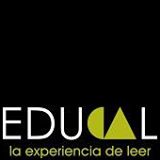 Ser Organizaciones Civiles de la Sociedad (OSC) y/o Instituciones de la Administración Pública Federal (APF).
Documentación para las OSC:

Del  Representante Legal:
Poder Notarial.
Identificación oficial (con fotografía y firma).

De la Asociación Civil:
Acta Constitutiva.
Comprobante de domicilio.
RFC.
Documento que certifique el alta en la Secretaría de Hacienda y Crédito Público.
Solicitud de donación dirigido al Lic. Gerardo Jaramillo Herrera, Director General de EDUCAL S.A. de C.V.
Requisitos para registrase al Programa de Donación de libros a grupos vulnerables de la sociedad.
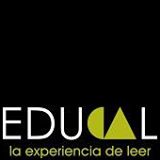 Documentación para las Instituciones de la APF:

Del Representante Legal:
 Nombramiento y atribuciones en donde señale la representación legal.
Identificación oficial (con fotografía y firma).

De la Institución:
Documento de creación.
Comprobante de domicilio.
RFC.
Solicitud de donación dirigido al Lic. Gerardo Jaramillo Herrera, Director General de EDUCAL S.A. de C.V.
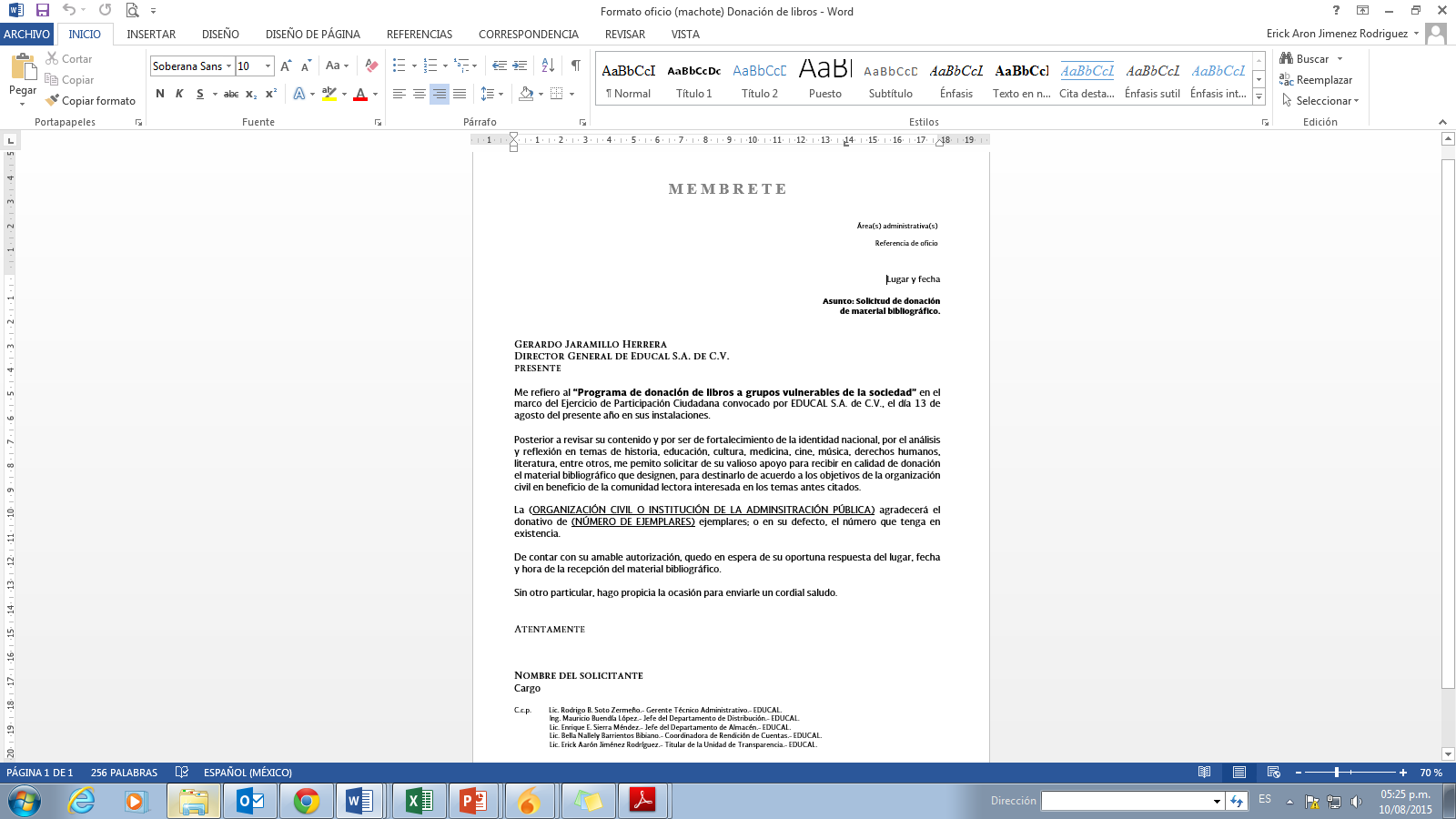 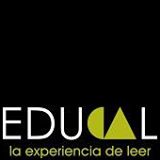 Procedimiento para la donación del material bibliográfico
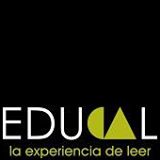 Ejercicio de Participación Ciudadana: Sorteo del material bibliográfico para donación entre Dependencias de la APF y OSC (equidad y transparencia). 
Plazo para recibir la documentación impresa o electrónica: del 13 al 24 de agosto.
15 días posteriores a la entrega de la documentación, se tendrá el contrato listo para firma de las partes. (El Representante legal de la OSC está obligado a firmar el instrumento jurídico).
Se programará la recolección del material. 

Nota 1: Educal no cubrirá los gastos de recolección y de envío del material bibliográfico.

Nota 2: Para beneficio de las OSC tienen la opción de programar simultáneamente la firma del contrato y la recolección del material bibliográfico.
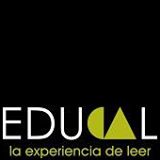 Cantidad de ejemplares por bloque
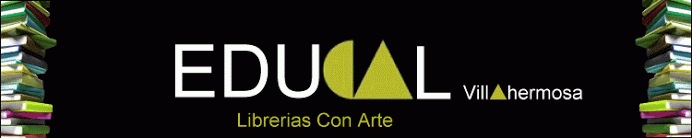 Muchas gracias
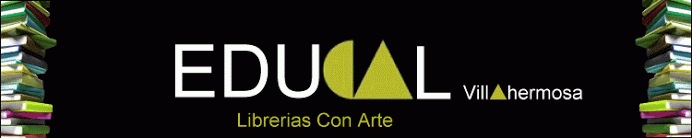 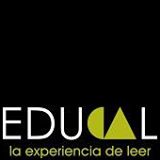 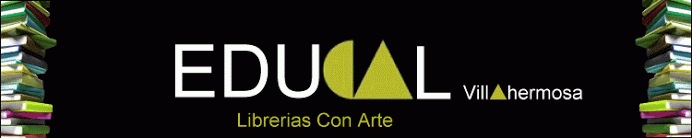 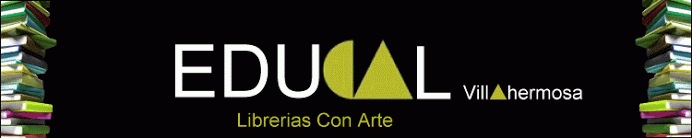